Al albayt University	Erasmus+ VTCAdvanced Microsoft WordEyad Ali Ahmed
Learn Microsoft® Word 2010Step by Step, Advanced level
Getting Started
Introductions
Course materials
Microsoft Learning
Microsoft Certification Program
Facilities
Class hours
Building hours
Parking
Restrooms
Meals
Phones
Messages
Smoking
Garbage
Recycling
About This Course
Overview
Prerequisites
Course outline
Computer setup
Source
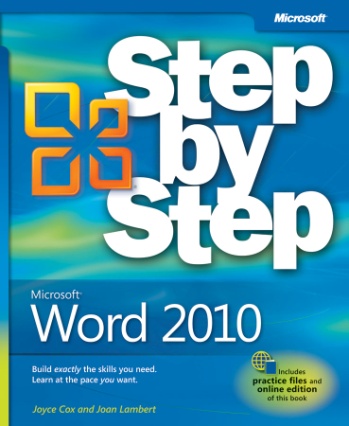 Microsoft® Word 2010 Step by Step
By Joyce Cox and Joan Lambert (ISBN 978-0-7356-2693-5)

The smart way to learn Microsoft Word 2010—one step at a time!
Experience learning made easy—and quickly teach yourself how to create professional-looking documents with Word 2010. With Step by Step, you set the pace—building and practicing the skills you need, just when you need them!
You will learn how to:

Format text and apply themes for a polished look
Work with pictures, graphics, and text effects
Organize data with tables, charts, and SmartArt® diagrams
Add hyperlinks, cross-references, indexes, and other features
Create personalized mailings, blog posts, and Web pages
Collaborate on documents and manage changes
Your all-in-one learning experience includes:

All the course practice files—ready to download and put to work. See "Using the Practice Files" at the beginning of the accompanying eBook.
Fully searchable eBook—providing teaching support and thorough, step-by-step procedures for easy learning and ongoing reference.
Course Overview
Explore More Text Techniques
Use Reference Tools for Longer Documents
Work with Mail Merge
Collaborate on Documents
Work in Word More Efficiently
1
Explore More Text Techniques
Add hyperlinks
Insert fields
Add bookmarks and cross-references
Adding Hyperlinks
Possible target
File
Web page
Place in current document
New document
E-mail message window
Insert hyperlinks to a document and an e-mail message, page 310
Inserting Fields
Why use fields?
Syntax
Curly braces
Field name
Parameters
Switches
Date/time fields
Property fields
Insert and update fields in a document's footer, page 318
Adding Bookmarks and Cross-References
Bookmarks
Places to return to
Cross-references
Automatic pointers to headings, figures, tables
Custom pointers
Insert a bookmark and a cross-reference, page 322
1
1
Explore More Text Techniques
Documents can contain hyperlinks to Web pages, files, or e-mail addresses.
Use fields to tell Word to supply the specified information or perform the specified action in the specified way.
Flagging information with a bookmark makes it easy to look up the information later.
Using Word to insert cross-references makes them easier to maintain.
2
Use Reference Tools for Longer Documents
Create and modify tables of contents
Create and modify indexes
Add sources and compile bibliographies
Creating and Modifying Tables of Contents
Heading styles
TOC styles
Inserting
Updating
Create, modify, and update a table of contents, page 333
Creating and Modifying Indexes
Marking entries
Index entries
Subentries
Cross-reference entries
Compiling
Updating
Mark index entries, and create an index, page 342
Adding Sources and Compiling Bibliographies
Bibliography styles
Source Manager
Master List
Current List
Inserting citations
From Source Manager
Manually
Compiling
Updating
Enter sources, insert citations, and compile a bibliography, page 348
2
2
Use Reference Tools for Longer Documents
Providing a table of contents gives readers an overview of the topics covered in a document and lets them navigate quickly to a topic.
After marking index entries for key concepts, words, and phrases, use the Insert Index command to tell Word to compile the index.
Word can keep track of sources and compile a bibliography of cited sources based on the style of your choosing.
3
Work with Mail Merge
Understand mail merge
Prepare data sources
Prepare main documents
Merge main documents and data sources
Send personalized e-mail messages to multiple recipients
Create and print labels
Understanding Mail Merge
Main document
Data source
Mail Merge wizard
Preparing Data Sources
Structured data
Rows/records
Columns/fields
Column headings/field names
Excluding records
Clearing check boxes
Filtering
Sorting
Specify and prepare the data source, page 358
Preparing Main Documents
Merge fields
Chevrons
Composite merge fields
Address block
Greeting line
Single merge fields
Add merge fields to a form letter, page 364
Merging Main Documents and Data Sources
Previewing
Excluding records
Merging to printer
Merging to document
Preview and merge to a document, page 368
Sending Personalized E-Mail Messages to Multiple Recipients
Form message
Data source with e-mail addresses
Merge fields
Custom greeting line
Merge a form message and new data source, page 371
Creating and Printing Labels
Label brand/style
Label sheets
Table with merge fields in cells
Merge to printer
Merge to document
Set up and merge mailing labels, page 374
3
3
Work with Mail Merge
The mail merge process combines static information in a main document with variable information in a data source.
The main document can be a letter, e-mail message, envelope or label template, or a directory or catalog.
The data source is organized into sets of information, called records, with each record containing the same items, called fields.
Insert placeholders called merge fields into the main document to tell Word where to merge items from the data source.
Filter and exclude data source records to merge only those you need. Then send the results to your printer or to a new document.
4
Collaborate on Documents
Coauthor documents
Send documents directly from Word
Add and review comments
Track and manage document changes
Compare and merge documents
Password-protect documents
Control changes
Coauthoring Documents
Options
Microsoft SharePoint 2010 site
Server-based Word 2010 Web App
Windows Live SkyDrive space
Word 2010 Mobile App for smartphones
Save to SharePoint/Save to Web commands
Sending Documents Directly from Word
Sending via e-mail
.docx format
.pdf format
.xps format
Sending via fax
Attach documents to an e-mail message, page 382
Adding and Reviewing Comments
Reviewing
Next button/Previous buttons
Reviewing Pane
Adding
Editing/deleting
Responding
Hiding/showing
Review, add, delete, and hide comments, page 386
Tracking and Managing Document Changes
Track Changes
Revisions
Comment balloons
Displaying/hiding changes
Displaying/hiding reviewers
Accepting/rejecting changes
One by one
All changes in selection
All changes shown
All changes in document
Track changes in a document; then accept and reject changes, page 390
Comparing and Merging Documents
Multiple versions of same document
Combining
Only two documents at a time
Into original document
Into revised document
Into new document
Comparing
Merge versions of a document, page 393
Password-Protecting Documents
Unencrypted password
Password to open
Password to modify
Read-Only Recommended
Encrypted password
Set an unencrypted and an encrypted password, page 396
Controlling Changes
Formatting restrictions
Allowed styles
AutoFormat
Themes/schemes
Style sets
Editing restrictions
No changes
Track Changes
Comments
Forms
Password to change
Impose editing and formatting restrictions, page 401
4
4
Collaborate on Documents
If you send a document for review via e-mail, you can merge the changes in the reviewed versions into one document.
Insert comments in a document to ask questions or explain suggested edits.
When you collaborate on a document, use Track Changes to record revisions without losing the original text.
If only specific people should work on a document, protect it with a password. You can also restrict what people can do to the document.
5
Work in Word More Efficiently
Work with styles and templates
Change default program options
Customize the ribbon
Customize the Quick Access Toolbar
Working with Styles and Templates
Templates
Normal template
Supplied with Word
Available on Office.com
Global vs. document
Custom
Styles
Styles task pane
Apply Styles dialog box
Modifying existing styles
Creating new styles
Creating style sets
Create templates and styles, page 414
Changing Default Program Options
General
Display
Proofing
Save
Language
Advanced
Add-Ins
Trust Center
Explore the Word Options dialog box, page 422
Customizing the Ribbon
Turning tabs on/off
Hiding/moving/duplicating groups
Creating custom groups
Creating custom tabs
Resetting defaults
Experiment with ribbon customizations, including custom groups and tabs, page 433
Customizing the Quick Access Toolbar
All documents
Specific document
Any button from any tab
Separator
Resetting defaults
Add two buttons to the Quick Access Toolbar, and then test them, page 438
5
5
Work in Word More Efficiently
The Word environment is flexible and can be customized to meet your needs.
Create styles and templates to speed up the work of formatting a document, and ensure that formatting is consistent.
Most of the settings that control the working environment are gathered on the pages of the Word Options dialog box.
Customize the ribbon to put precisely the document development tools you need at your fingertips.
Provide one-click access to any Word 2010 command by adding a button for it to the Quick Access Toolbar.
Course Review
Explore More Text Techniques
Use Reference Tools for Longer Documents
Work with Mail Merge
Collaborate on Documents
Work in Word More Efficiently
Want More?
Learn Microsoft® Word 2010 Step by Step, Level 1
By the end of the Level 1 (Beginner) course, students will know how to create basic text documents and how to use the intuitive features of Word 2010 to enhance their documents with formatting and simple graphics.
Learn Microsoft Word 2010 Step by Step, Level 2
By the end of the Level 2 (Intermediate) course, students will know how to enhance documents visually and save them for use outside of Word.
Check out these other Step by Step courses for beginning, intermediate, and advanced information workers!

Microsoft PowerPoint 2010, Levels 1, 2, and 3
Microsoft Outlook 2010, Levels 1, 2, and 3
Microsoft Access 2010, Levels 1 and 2
Windows 7, Levels 1 and 2
Windows Internet Explorer 8
Studying for the Microsoft Office Specialist certification exams? Check out MOS 2010 Study Guide for Microsoft® Word, Excel®, PowerPoint®, and Outlook by Joan Lambert and Joyce Cox (ISBN 978-0-7356-4875-3)